Morfologie ruštiny
Markus Giger
Stupňování II
Tvary typu красивейший
RG (1980, § 672) Суффиксы -ейш-, -ш-. Прилагательные с суф. -ейш-/-айш- (фонемат. |еjш|/|ajш|) означают высшую степень проявления признака: богатейший, простейший, злейший, новейший, честнейший, грубейший, старейший, белейший. Морф -айш- выступает после шипящих при чередованиях |к - ч|, |г - ж|, |х - ш|, |з - ж| (см. ниже); в остальных случаях (после согласных) - морф -ейш-. Если шипящая фонема, пред-шествующая суф. морфу, принадлежит уже
основе мотивирующего слова, то чаще употребляется морф -ейш-: рыжейший, горячейший ("Прошу принять, - говорила трубка, - мои наилучшие, наигорячейшие приветы и пожелания!" Булг.); но возможен и морф -айш-, например, в вариантных образованиях свежейший и свежайший. Мотивирующие - качественные прилагательные: немотивированные, с суф. морфами -н1-, -ичн-,-тельн-, -к-, -ив-, -лив-, -чив-, -овит-, -им-, -енн- (умнейший, героичнейший, убедительнейший, жалчайший, правдивейший, ворчливейший, доверчивейший, даровитейший, необходимейший, толстеннейший - прост.), сложные с морфом -н1- (всевозможнейший), а также страдат. прич. прош. вр.
в адъективном значении (убеждённейший, одарённейший).
    Парно-твердые согласные чередуются перед суф. с мягкими, заднеязычные - с шипящими: верный - вернейший, добрый - добрейший, слабый - слабейший, высокий - высочайший, строгий - строжайший, тихий - тишайший. Отсечение финали -к-/-ок основы мотивирующего слова и чередование |з - ж| в близкий - ближайший и низкий - нижайший. В мелкий - мельчайший - чередование |лк - л'ч|.
(...)
 Прилагательные этого типа (называемые нередко "превосходной степенью") характеризуются высокой
продуктивностью в различных сферах языка; окказ.: синтез множайших прозорливых вдохновений (Н. Рерих); отменнейший для вальдшнеповой охоты вечер (Нагиб.) [вальдшнеп ,sluka lesní‘]; самое волевейшее из волевых решение (В. Кочетов); племенам грозит христианнейшее истребление (журн.; мотивирующее - христианский с отсечением финали -ск-). Как показывают примеры, среди окказионализмов нередки образования от относительных прилагательных.»
Pro RG (1980) jsou tyto tvary výsledkem slovotvorby, která je v jedné linii s jinými slovotvornými postupy s obdobnou sémantikou. Nejde tedy o tvarosloví! 
§1307: «Примечание 1. Прилагательные с суф. -ейш-, -айш- (глупейший, честнейший, глубочайший, жесточайший), иногда называемые превосходной степенью, по своему значению большой степени проявления признака соотноси-тельны с другими прилагательными с аналогич-ным значением типа большущий ,velikánský‘, здоровенный ,obrovitý‘, превеселый, наилегчайший, распрекрасный ,nádherný‘. Они не выражают особого морфологического значения и пред-ставляют собою словообразовательные типы»
Dále §788:
«2 (19). Градационные значения. а) Значение слабой степени проявления признака выражается суффиксом ­оват­ (беловатый). б) Значение умеренной степени проявления признака - префиксом небез­ (небезызвестный), префиксом по­ в образованиях от форм компаратива (посильнее), суффиксами ­енек/­онек (в кратких формах: долгонек, коротенек), ­ав­/­ощав­ (моложавый, худощавый). в) Значение высокой (усилительное), высшей или чрезмерной степени проявления признака выражается суффиксами
­ейш­/­айш­ (сильнейший, крепчайший), ­ущ­ и ­енн­ (большущий, здоровенный); префиксами наи­ (наилучший, окказ.: наиотважный), пре­ (премилый), раз­ (развеселый), пере­ (чиненый ­перечиненный), архи­ (архиглупый), сверх­ (сверхдальний, сверхпрочный), супер­ (суперсовременный), ультра­ (ультрамодный); первыми компонентами сложений много­ и все­ (многоопытный, всесильный).»
Tento postup se synchronně nezdá od věci a pro nás má tu výhodu, že zdůrazňuje naprostý funkční a sémantický rozdíl zdánlivě totožných ruských tvarů typu новейший a českých tvarů typu novější
Speciální postavení podtrhává i fakt, že tvary typu красивейший, новейший patří v ruštině k csl. dědictví
Za zvláštní adjektiva považuje RG (§680) i tvary больший, меньший, старший, младший, лучший, горший, худший. Jejich počet je nízký a typ na rozdíl od předchozího není produktivní 
Ďurovič oproti tomu má tvary typu красивейший, новейший jako tzv. „prostý superlatív“, čili jedno-duché, neopisné tvary stupňování (sleduje Isačenka). Zdůrazňuje, že tvary jsou významově nepříznakové, mohou mít v odpovídajícím kontextu význam superlativu (Он талантливейший из всех учеников), ale i elativu, tedy vysokého (nikoliv nejvyššího)
stupně vlastnosti (Он талантливейший ученик ,Je neobyčejně/mimořádně nadaný žák‘)
Zatímco sufix -айш- je vždy pod přízvukem, při používání sufixu -ейш- se řídí místo přízvuku podle místa přízvuku jednoduchého komparativu: белый, белее, белейший; интересный, интереснее, интереснейший. Pokud je jednoduchý komparativ tvořen sufixem -е, sufix -ейш- je pod přízvukem: богатый, богаче, богатейший; густой, гуще, густейший
Ďurovič poukazuje na restrikce tvoření tvarů typu красивейший, новейший; zejména od adjektiv se sufixy -ск-, -цк-, -ов-, -л-, -астый-, -истый-
a řady adjektiv na veláru se obyčejně netvoří, nicméně mohou být výjimky (jak jsme předtím viděli v RG) a je dobré konzultovat slovníky. Jinak řečeno, i zde je mnohé lexikalizováno
Ohledně adjektivních tvarů typu больший, младший i Ďurovič konstatuje, že nemusí být gramatickými tvary adjektiv, čili připouští implicitně intepretaci jako samostatná odvozená adjektiva
Nesklonná adjektiva
RG (1980):
 	§ 1328. Нулевое скл. объединяет несклоняемые прил. с нулевыми флексиями. К этому склонению принадлежат притяжат. прил. его, её, их и слова иноязычного происхождения. Сюда относятся следующие слова (приводятся наиболее распространенные): ажур, аллегри, ампир, апаш, аплике, банту, барокко, беж, бемоль (муз.), бордо, брутто, буфф, валансьен, гала (в сочетаниях гала-представление, концерт-гала; театр.), галифе, гольф, дезабилье, декольте, диез (муз.),
джерси и джерси, ин-кварто, ин-октаво, ин-фолио, клёш, коми, комильфо, либерти, люкс, мажор, макси, максимум, манси, маренго, микст, миди, мини, минимум, минор, модерн, мокко, морзе, неглиже, нетто, пик (в сочет. час, часы пик), пике, пикколо (муз.), плиссе, реглан, рококо, рондо, соло, comе, суахили, терракот, томат (в сочет. томат-пюре, паста-томат); травести (роль травести, театр.); трико, урду, факсимиле, фантази, фри (картофель фри), хаки, ханты, хинди, цирлих-манирлих (разг.), цунами, экстра, электрик, эсперанто.
Многие из таких слов имеют узкую сферу употребления и выступают как термины (муз.: бемоль, диез, мажор), названия языков и народов (коми, манси, суахили), различных стилей и направлений (ампир, барокко, модерн).
Примечание. Некоторые из перечисленных слов выступают и как сущ., например: апаш, банту, барокко, бордо, коми, манси, маренго (сорт ткани), модерн, мокко, неглиже, рококо, суахили, соло, травести, урду, хинди, цунами, эсперанто.»
Sloveso I
Sloveso má v moderní spisovné ruštině následující kategorie:
osoba (1., 2., 3.), číslo (sg., pl.), čas (prézens, préteritum, futurum), způsob (indikativ, imperativ, kondicionál), slovesný rod (aktivum, pasivum), vid (nedokonavý, dokonavý)
Z toho vyplývá teoretický počet 3x2x3x3x2x2=216 určitých slovesných tvarů, který ovšem nedosáhne žádné sloveso, protože imperativ netvoří všechny osoby, nemá časy, nepoužívá se pasivně atd.
Některé tvary (kondicionál, préteritum, nedok. futurum, pasivum) se tvoří perifrasticky (opisně)
Tvary vidu se tvoří z největší části pomocí slovotvorného materiálu (prefixy, sufixy), ojediněle supletivně
Zdaleka ne všechna slovesa tvoří všechny tvary, jsou např. jednovidová slovesa (imperfektiva tantum nebo perfektiva tantum), neosobní slovesa (jevy počasí a pod.), intranzitivní slovesa (bez pasiva), stavová slovesa (bez imperativu) a k tomu další restrikce (např. pro některé tvary některých sloves foneticko-fonologické)
Pro část slovesných tvarů hraje úlohu nominální rod (maskulinum, femininum, neutrum)
K určitým slovesným tvarům se připojují infinitiv, až čtyři sklonná příčestí (jenom částečně v obou videch) a dva (zásadně vidově diferencované) přechodníky (деепричастия)
I participiální tvary podléhají různým restrikcím, tj. zdaleka se netvoří ode všech sloves všechny tvary
Podstatné jméno slovesné typu писание není v ruštině považováno za slovesný tvar (na rozdíl od češtiny), mj. právě pro restrikce, kterým podléhá
Ďurovič počítá – bez určitých pasivních tvarů, ale včetně pasivních příčestí jako takových  – 147 slovesných tvarů v moderní spisovné ruštině
Počet paradigmatických tvarů se zvyšuje existencí různých flektivních tříd (slovesných tříd), protože jeden a týž tvar může mít různou podobu
Na rozdíl od nominální oblasti jsou v oblasti verbální kmenové alternace prakticky systematickým jevem: co je nám v případě писать – я пишу hned jasné, ukazuje v případě делать – я делаю teprve fonologická transkripce (/d1elat,/ - /d1elaju/), jedná se však z hlediska systematiky o naprosto stejný jev
Počet kmenových alternací a místa, kde vystupují, se liší u jednotlivých slovesných tříd, tyto rozdíly patří právě k jejich definičním vlastnostem (srov. писать, пишу, пишешь, пишут; нести – несу, несешь, несут; мочь – могу, можешь, могут; любить – люблю, любишь, любят atd.)
Nejdůležitější jsou prézentní kmen (od něho se odvozují prézens, imperativ, příčestí přítomné činné, příčestí přítomné trpné, přechodník přítomný a částečně préteritum a příčestí minulé trpné) a kmen infinitivní (tvoří základ pro tvoření infinitivu, příčestí minulého činného, přechodníku minulého, většinou i préterita a kondicionálu, tedy l-ového tvaru, částečně i příčestí minulého trpného)
Někdy je třeba počítat se zvláštním préteritálním kmenem (srov. исчезнуть, исчезнувший, ale исчез, исчезла)
Obzvlášť prézentní kmen může v některých slovesných třídách vykazovat další alomorfické varianty kmene; některá jednotlivá slovesa (есть, дать, хотеть aj.) mají další zvláštnosti
Pro většinu sloves stačí znalost infinitivního a prézentního kmene pro tvoření všech tvarů; proto se uvádí v učebnicích a ve slovnících většinou infinitiv, 1sg a – kvůli chování přízvuku – 2sg jako paradigmatické tvary slovesa:
писать – пишу – пишешь, любить – люблю – любишь, говорить – говорю – говоришь atd.
U některých typů sloves a jednotlivých sloves je však třeba se naučit dalším tvarům zvlášť
Počet vlastních koncovek je nízký, zejména i oproti deklinaci podstatného jména, zvláštní varianty koncovek se specifickým významem (jako Gsg m. substantiv na -u) neexistují
I přízvuk, pokud je pohyblivý, sleduje jisté pravidelnosti, které se však v jistých dílčích paradigmatech (prézens, préteritum, imperativ atd.) mohou od sebe lišit a být na sobě nezávislé
Podle koncovek v prézentu se dělí slovesa spisovné ruštiny do dvou konjugací, první s koncovkami -u, -oš2, 3pl -ut, a druhá s koncovkami -u, -iš2, 3pl -at
Koncovky 3pl obou tříd jsou ve spisovné ruštině fonologicky vždy distinktní (srov. делают s [ut] a любят s [ət]), takže na jejich základu se liší dvě konjugace i tam, kde ostatní koncovky kvůli postavení mimo přízvuk splývají
Na základě poměru infinitivního a prézentního kmene lze slovesa zařadit do slovesných tříd (=> seminář); tento princip je obecně slovanský a používal ho např. Dobrovský už na začátku 19. stol.
Koncovky prézentu vypadají následovně:

graficky:
несу, несёшь, несёт, несём, несёте, несут
сплю, спишь, спит, спим, спите, спят
fonologicky: 
-u	-oš2	-ot2		-om	-ot,i3	-ut2	(1. konjugace)	
-u	-iš2		-it2			-im	-it,i3	-at2	(2. konjugace)

Interpretace grafického {е} jako /o/ v 1. konjugaci vyplývá jako obyčejně z výslovnosti pod přízvukem, kde lze /o/ identifikovat
Fonologické interpretace těch hlásek (vokálů, konsonantů), které jsou ve fonologickém přepise zaznamenány pouze pomocí neutralizační pozice, vyplývají jako obyčejně z toho, že nestojí nikdy v silném postavení, tedy pod přízvukem, resp. před vokálem
Mimo přízvuk splývají s výjimkou 3pl všechny tvary 1. a 2. konjugace (viz výš)
V „Просторечии“ není toto splývání fonetické, nýbrž paradigmatické, srov. tvary typu держут, ходют
Ve spisovném jazyce se diference obou paradigmat zachovává i mimo přízvuk díky různé výslovnosti 3pl
Lze si však položit otázku, zda by se vokály /o/, resp. /i/ obou paradigmat neměly segmentovat. Vznikly by pak následující koncovky:
-u	-š2		-t2		-m		-t,i3	-t2(?)
Na jedné straně se to zdá přesvědčivé – segmentuje se to, co se opakuje a má význam. Na druhé straně máme pak morfém /o/ a morfém /i/, kterým lze sotva připsat význam. Alternují v 1sg s Ø a v 3pl s /u/, resp. /a/. Koncovky 3sg a 3pl splývají. Zároveň lze tvary 3sg a 3pl vždy rozeznat právě díky vokálům /u/ a /a/ stojícím místo /o/, resp. /i/. Nedalo by se tedy dost dobře říct, že nemají význam. Nebo mají se
vokály /u/ a /a/ v 3pl výjimečně počítat ke koncovce (na rozdíl od /o/ a /i/ v ostatních tvarech) a pak by vznikla alternace /o/ a /i/ s Ø jako v 1sg?
=> Vyřešením jednoho problému vznikají jiné, takže lze zůstat i u dosavadního řešení.NB: Analogicky jsme v nominální oblasti koncovky -am,i3  (языками) a -m,i3 (людьми) interpretovali jako různé koncovky a nesegmentovali /a/, stejně jsme u tvarů молодых a двух na základě druhého nesegmentovali /i/
Dvě slovesa  – есть a дать – mají v sg jiné koncovky; дать a dvě další slovesa kombinují tvary 1. a 2. konjugace:
есть: ем, ешь, ест, едим, едите, едят
дать: дам, дашь, даст, дадим, дадите, дадут
хотеть: хочу, хочешь, хочет, хотим, хотите, хотят
бежать: бегу, бежишь, бежит, бежим, бежите, бегут
Koncovky sg sloves есть a дать jsou: -m, -š2, -s3t2, liší se tedy vesměs od dosud diskutovaných koncovek
I segmentace vokálů /o/, resp. /i/ + -š2, -t2	v 1., resp. 2. konjugace by problém odstranila pouze pro 2sg; 1. a  3sg by se nadále lišily (leda že bychom v 3sg element /s/ v ест, даст počítali ke kmeni a postulovali bychom další kmenovou alternaci těchto sloves; pak by zůstala pouze 1sg jako zvláštní koncovka)
Plurálové koncovky pocházejí v případu slovesa есть z 2. konjugace.  U slovesa дать  pocházejí pouze 1pl a 2pl z tohoto paradigmatu,  3pl je vytvořena podle 1. konjugace. Poněvadž všechny tyto koncovky jsou pod přízvukem, nezůstává prostor pro spekulace o nedostatečné grafice
Jedná se tedy skutečně o koncovky ze dvou různých paradigmat
U есть a дать je to spojeno s kmenovou alternací mezi sg a pl (je / jed, da / dad); u хотеть se tvoří tvary sg s alternací t, > č, a to, – jak je to v 1. konjugaci, podle níž jsou tvořeny, obvyklé,  – všechny (srov. дремать, дремлю, дремлешь, дремлет atd.), plurálové tvary však bez alternace, jak je to obvyklé v 2. konjugaci, podle níž jsou právě tvořeny (srov. любить, люблю, любишь atd., видеть, вижу, видишь atd.). Jinak řečeno, singulár je tvořen podle 6. slovesné třídy (писать), plurál však podle 5. (ходить).
U slovesa бежать jsou 1sg a 3pl vytvořeny podle typu печь (u Isačenka a Ďuroviče 10. třída), zatímco ostatní tvary odpovídají 7. třídě
Ohledně kmenových alternací je třeba rozlišovat různé typy:  alternace mezi infinitivním a prézentním kmenem (přesněji řečeno jedním z jeho alomorfů) se nachází všude. Slovesa, která mají v 3pl tvrdý párový konsonant (идут, ведут, берут, пекут) – jsou to slovesa 4., 9. a 10. třídy u Isačenka/Ďuroviče a některá izolovaná slovesa –, vykazují alternaci mezi 1sg/3pl a ostatními tvary:
несу, несёшь, несёт, несём, несёте, несут
s		s,			s,			s,			s,			s
 пеку, печёшь, печёт, печём, печёте, пекут
  k		č			č			 č		 	č			k

Slovesa 1., 2., 3. a 6. třídy mají jednotný prézentní kmen, který se liší od kmene infinitivního
Slovesa 2. konjugace (5., 7., 8. třída) vykazují alternaci mezi 1sg a ostatními tvary, pokud končí kořen na veláru nebo dentálu:
купить – куплю – купишь, ловить – ловлю – ловишь, ходить – хожу – ходишь, платить – плачу – платишь, возить – вожу – возишь, носить – ношу – носишь, спать – сплю – спишь, терпеть – терплю – терпишь atd. Končí-li kořen na likvidu (говорить, шевелить) anebo sykavku (держать, молчать), tak nevystupuje alternace uvnitř prézentních tvarů
/t,/ alternuje v původně východoslovanských slovesech s /č/, u sloves přejatých z csl. s {щ}, o jehož fonologické interpretaci jsme mluvili na podzim:
возвратить – возвращу – возвратишь, воротить – ворочу – воротишь, просветить ,osvětlit, vzdělat‘ – просвещу – просветишь,  просветить ,prosvítit, zrentgenovat‘ – просвечу – просветишь
Některá slovesa s kořenem na dentálu (především /d,/) netvoří (nejspíše kvůli csl. alternaci, která by nastala)  1sg, srov. победить – победишь (ovšem příčestí minulé trpné побеждённый)
вредить – врежу – вредишь, ale u Lomonosova v jeho mluvnici „Grammatika rossijskaja“ z roku 1755 ještě врежду, вредишь
1sg slovesa победить vystupuje na internetu v metajazykových dotazech/výpovědích/diskusích nebo jako „licentia poetica“:
Dotaz: Как пишется, я побежду или я побежу?
odpověď:вот так Я БУДУ ПОБЕЖДАТЬ -А ПО -ДРУГОМУ НЕ СКЛОНЯЕТСЯ
я победю
я одержу победу 
Таких слов нет.
я победю))))))))))
Одержу победу ))
Я одержу победу 
смогу победить или победа будет моей
Одержу победу, стремлюсь к победе, стану победителем, победа будет моей, завоюю пальму первенства, лидирую и т.д. и т.п.
есть такие глаголы от которых невозможно образовать 1л ед. ч.; глагол ПОБЕДИТЬ относится именно к таким
Metajazyková myšlenka:победю... побежду.. нет такого слова... а почему?
Srovnání s údajnými mimojazykovými skutečnostmi:Ну, вот как, к примеру, объяснить отсутствие у глагола «победить» будущего времени в единственном числе? Я вижу в этой загадочной прорехе 1) признак национального пессимизма, 2) неверие в силы одного отдельно взятого человека, причем не кого-то там («он» или «она» запросто «победит») и не коллектива («мы победим», это без вопросов), а неверие лично в себя.
Поэтому предлагаю ввести в употребление слово ПОБЕЖДУ, впечатать его во все словари. И сразу же после этого уяснить, что мне (а не кому-то там) все под силу, твердо поверить в персональное светлое будущее и немедленно начать побеждать.
NB: V mluvnicích a textech z 19. stol. lze tvary jako побежду nebo убежу (od slovesa убедить) najít, i u klasiků
Medvídek Pú v ruském překladu (kap. 8.1)
	
	Хорошо быть медведем, ура!
	Побежу...
	(Нет, победю!)
	Победю я и жару и мороз,
	Лишь бы медом был вымазан нос!
	Победю...
	(Нет, побежду!)
	Побежду я любую беду,
	Лишь бы были все лапки в меду!..
	Ура, Винни-Пух!

	(Б. Заходер)
Original:Sing Ho! for the life of a Bear! Sing Ho! for the life of a Bear! I don't much mind if it rains or snows, 'Cos I've got a lot of honey on my nice new nose! I don't much care if it snows or thaws, 'Cos I've got a lot of honey on my nice clean paws! Sing Ho! for a Bear!
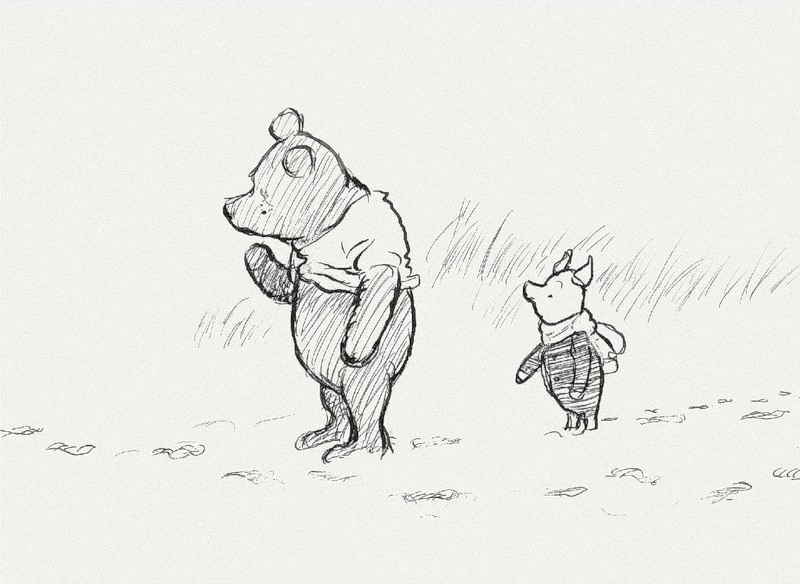